This string is 32.0 cm long, and has a wave speed of 281.6 m/s.  Find for each mode 1. The wavelength, 2.  The frequency.  Hint v = f
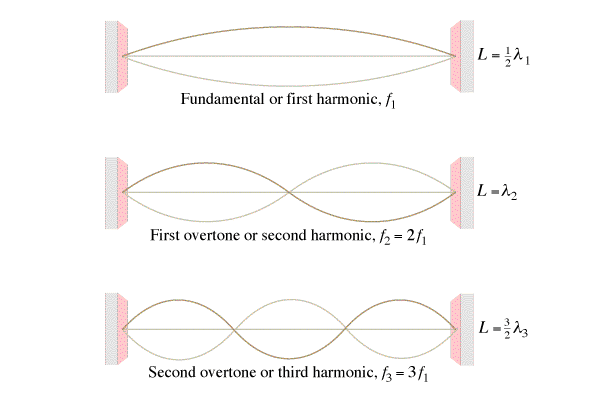  = ____, f = ____
 = ____, f = ____
 = ____, f = ____
This pipe is 1.715 m long, sound travels at 343 m/s along the pipe.  Find for each mode 1. The wavelength, 2.  The frequency.  Hint v = f
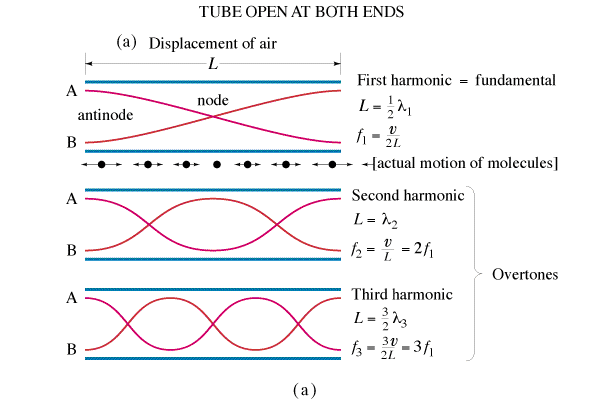  = ____, f = ____
 = ____, f = ____
 = ____, f = ____
This pipe is also 1.715 m long, sound travels at 343 m/s along the pipe.  Find for each mode 1. The wavelength, 2.  The frequency.  Hint v = f
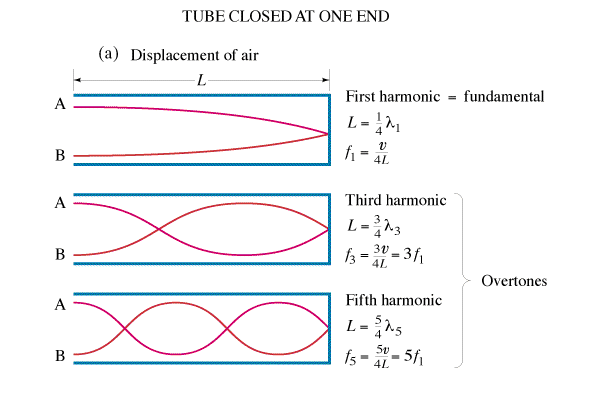  = ____, f = ____
 = ____, f = ____
 = ____, f = ____
This one is different…
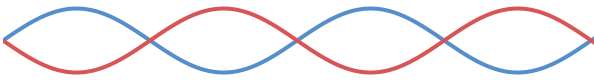 The third harmonic on a flute (both ends open pipe) has a frequency of 480. Hz.  How long is the waveform if the speed of sound inside the flute is 335 m/s?
1.05 m
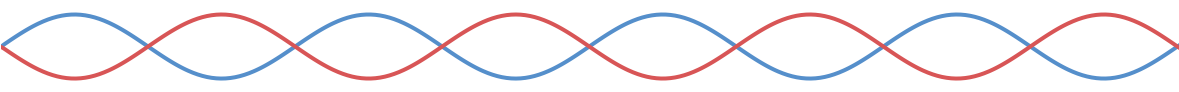 What is the frequency of the 2nd harmonic on a 0.31 m long pan pipe (One end open, one end closed) where the speed of sound is 343 m/s
829.8 Hz
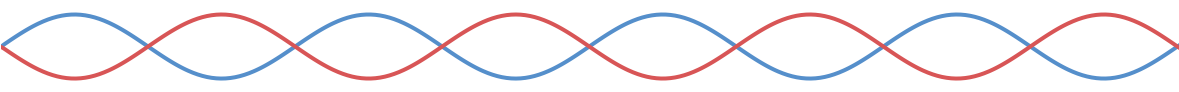 What is the wave speed on a 0.34m long violin string if the first harmonic has a frequency of 440 Hz?
299.2 m/s
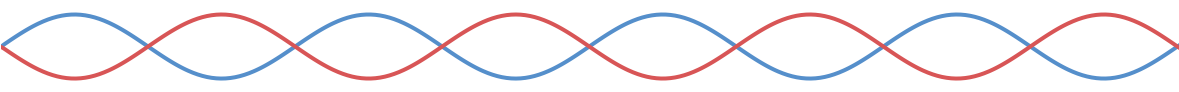 What is the frequency of the 3rd harmonic on a violin string that is 0.34 m long where the wave speed is 299.2 m/s
1320 Hz